To Test For Surrounding Whitespace
Copy-and-paste your artwork into a new blank slide, like slides 5-10.
Scale your artwork so it fits on the slide with room to spare.
Click on the artwork.
On the ribbon, click the Photo Format tab.
Click on the artwork.
In the Picture Format tab, click the Picture Border pull-down menu and select the red color.
Click the Picture Border pull-down menu again and select Weight > 6 pt.
The 6pt red picture border should be snug up against your artwork.
If it’s not, read the Design Day Booklet Page Instructions to remove the surrounding whitespace.
Artwork with no (virtually no) surrounding whitespace.

Good.
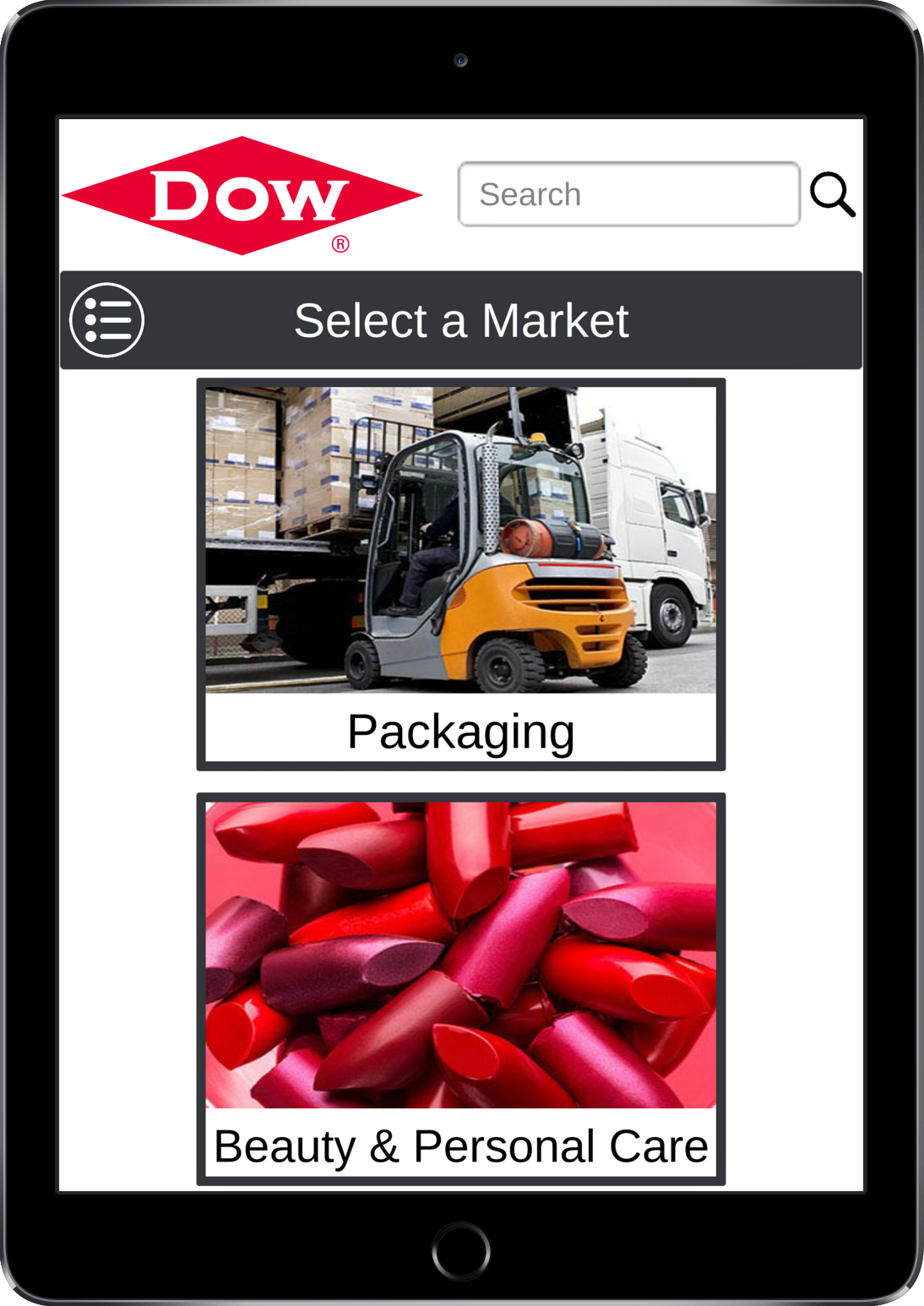 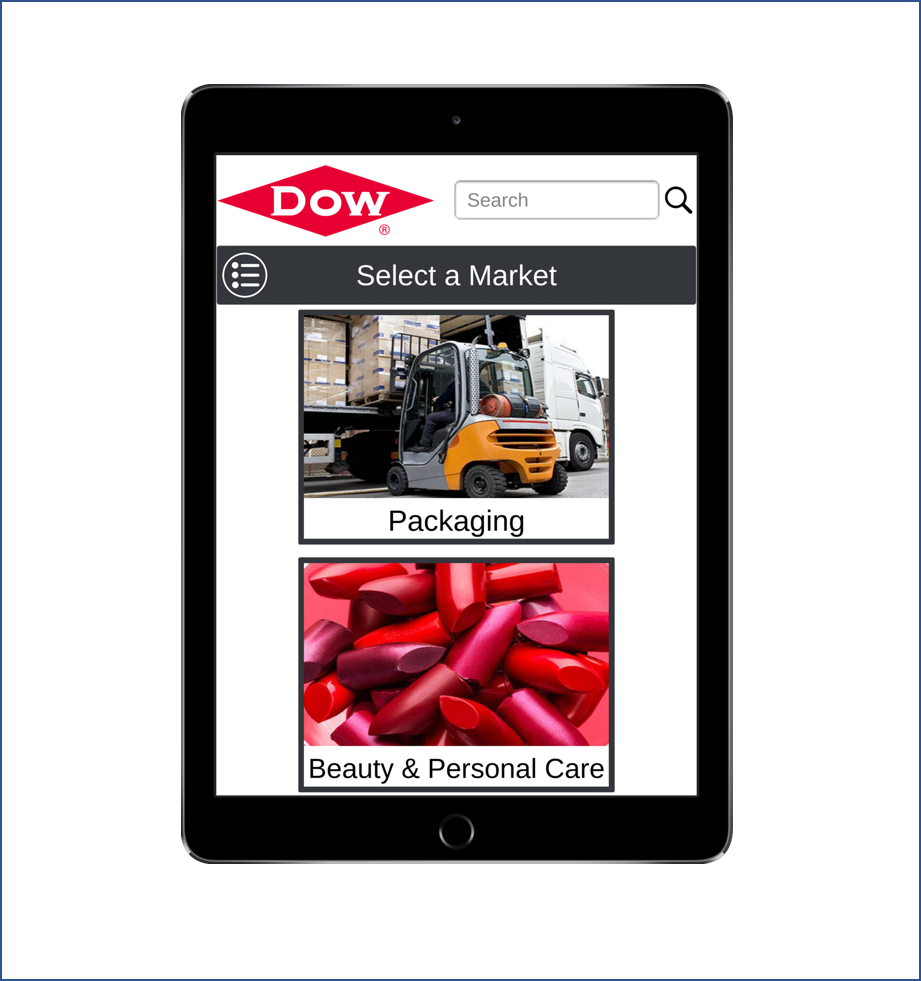 Artwork with white surrounding whitespace.

Bad.
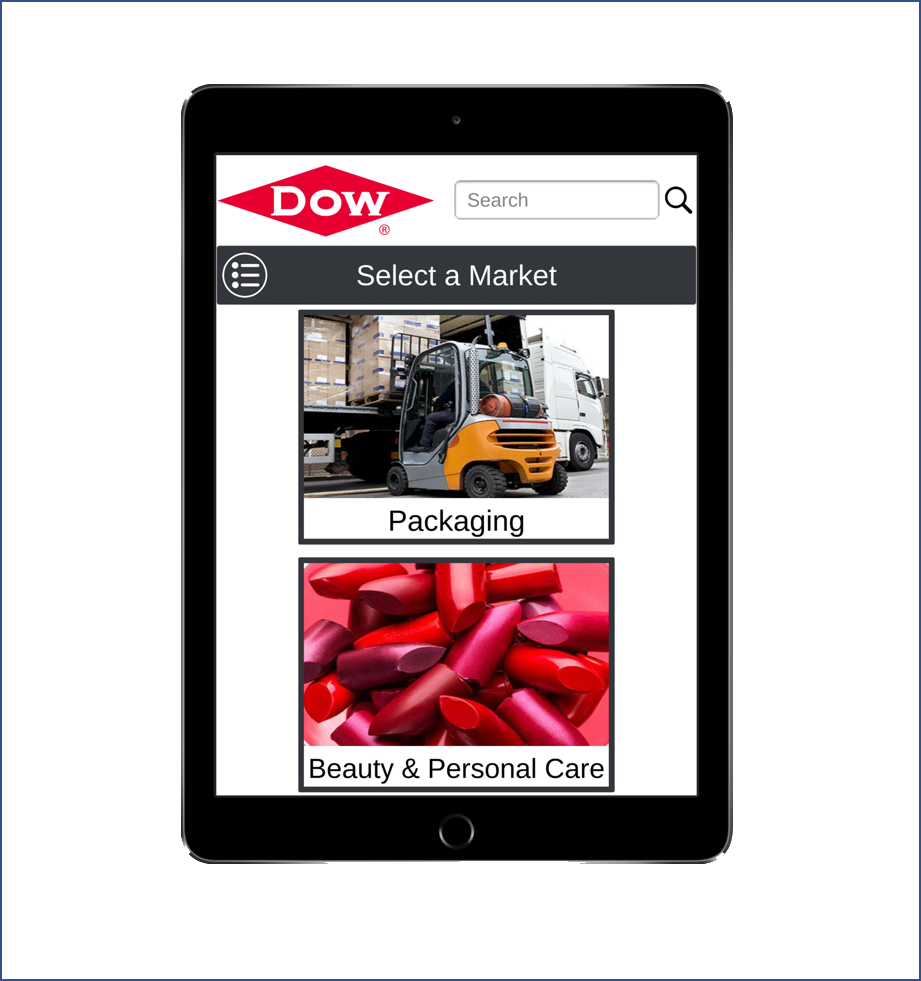 Artwork with transparent surrounding whitespace.

Bad.